Recognition and Enforcement of Foreign Judgments
Recognition and enforcement of foreign judgments
The judgments of one State's courts have no automatic/direct effect in another State 

Reasons:
Foreign procedure may be considered deficient
Judgment may touch upon public policy issues
Importance of recognition and enforcement
Cross-border relations (people, assets, business, cross-border)

Liability 

The enforcement of a judgment is regarded as an integral part of the fundamental human right to a fair trial (Art 6 of the European Convention on Human Rights)
1. National Laws
Different approaches

Some countries require a treaty to enforce foreign judgments e.g. Netherlands

Others recognize foreign judgments more or less to the same degree as domestic judgments e.g. US
[Speaker Notes: substance of foreign judgments is not reviewed]
2. Bilateral treaties
Some countries have more restrictive domestic rules and require reciprocity. They enter into many bilateral treaties
France has approx. 40; e.g. 1899 Convention between Belgium and France relative to the Enforcement of Judgments 
Between countries with close relations, sharing similar legal systems and ideologies 
E.g. between China and Hong Kong, former Socialist States
3. Multilateral Treaties/ International Conventions
Codify and unify the law of foreign judgments 

Hague Convention on the Recognition and Enforcement of Foreign Judgments in Civil and Commercial Matters (Albania, Cyprus, Kuwait, Portugal and the Netherlands )

1979 Inter-American Convention on Extraterritorial Validity of Foreign Judgments and Arbitral Awards
4. European Legislation
Recast Brussels RegulationRegulation (EU) 1215/2012 of the European Parliament and of the Council on jurisdiction and the recognition and enforcement of judgments in civil and commercial matters (recast) 

Applies to judgments given in proceedings instituted after 10 January 2015.
Recast Brussels Regulation (2012)
Scope of application:

Judgments in civil and commercial matters having cross border implications
‘judgment’ means any judgment given by a court or tribunal of a Member State, including provisional measures

This Regulation does not apply to arbitration, bankruptcy proceedings, matrimonial relationships, family relationships, wills and succession

It does not affect conventions relating to specific matters to which the Member States are parties.
Recognition - Enforcement
-Difference between the two concepts
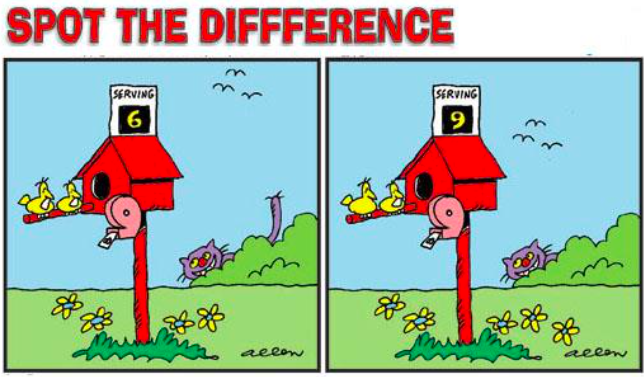 Recognition of a foreign judgment
In some countries it is a necessary step along the way to enforcement

In others it is a defensive process (e.g. to prove res judicata, blocks attempt to raise proceedings in fresh of issues already decided). Acts as a shield.

Article 36
A judgment given in a Member State shall be recognised in the other Member States without any special procedure being required

Authentic copy of the Judgment and a certificate issue by the court of origin
[Speaker Notes: ask the court to recognise that there is already a judgments that has determined the same issues between the parties]
Enforcement of a foreign judgment
Acts as a sword

Purpose is to apply legal sanctions to the losing party 

Art 39
A judgment given in a Member State which is enforceable in that Member State shall be enforceable in the other Member States without any declaration of enforceability being required.
Formalities
Article 42 (1)
For the purposes of enforcement in a Member State of a judgment given in another Member State, the applicant shall provide the competent enforcement authority with: 
(a)  a copy of the judgment which satisfies the conditions necessary to establish its authenticity; and 

(b)  the certificate issued pursuant to Article 53, certifying that the judgment is enforceable […]
Procedural law for enforcement
Which procedural law governs enforcement?

Law of the State that issued the judgment or law of the State that is asked to enforce it?

Article 41
[T]he procedure for the enforcement of judgments given in another Member State shall be governed by the law of the Member State addressed.
Refusal of enforcement
One or more of the grounds for refusal provided for in this Regulation should be present. 
Art 45
(a) if such recognition is manifestly contrary to public policy (ordre public) in the Member State addressed; 
(b) where the judgment was given in default of appearance, if the defendant was not served with the document which instituted the proceedings […] unless the defendant failed to commence proceedings to challenge the judgment when it was possible for him to do so; 
(c) if the judgment is irreconcilable with a judgment given between the same parties in the Member State addressed; 
(d)  if the judgment is irreconcilable with an earlier judgment given in another Member State […].
Appeal
Appeal on refusal of enforcement
Article 49 
1. The decision on the application for refusal of enforcement may be appealed against by either party. 

Appeal on the foreign judgment
Article 52 
Under no circumstances may a judgment given in a Member State be reviewed as to its substance in the Member State addressed.
Effect of recognition
Precludes re-litigation of the same issues in domestic proceedings. 

Enforcement presupposes but goes beyond recognition

The successful plaintiff enforces his judgment in another country